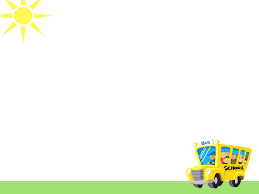 UBND Quận Long Biên
Trường mầm non Gia Quất
Hoạt động âm nhạc

Đề tài: DH Cho tôi đi làm mưa
TC: Tai ai tinh
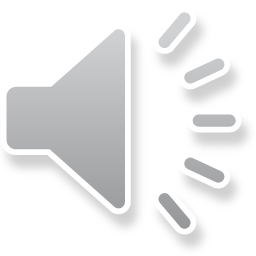 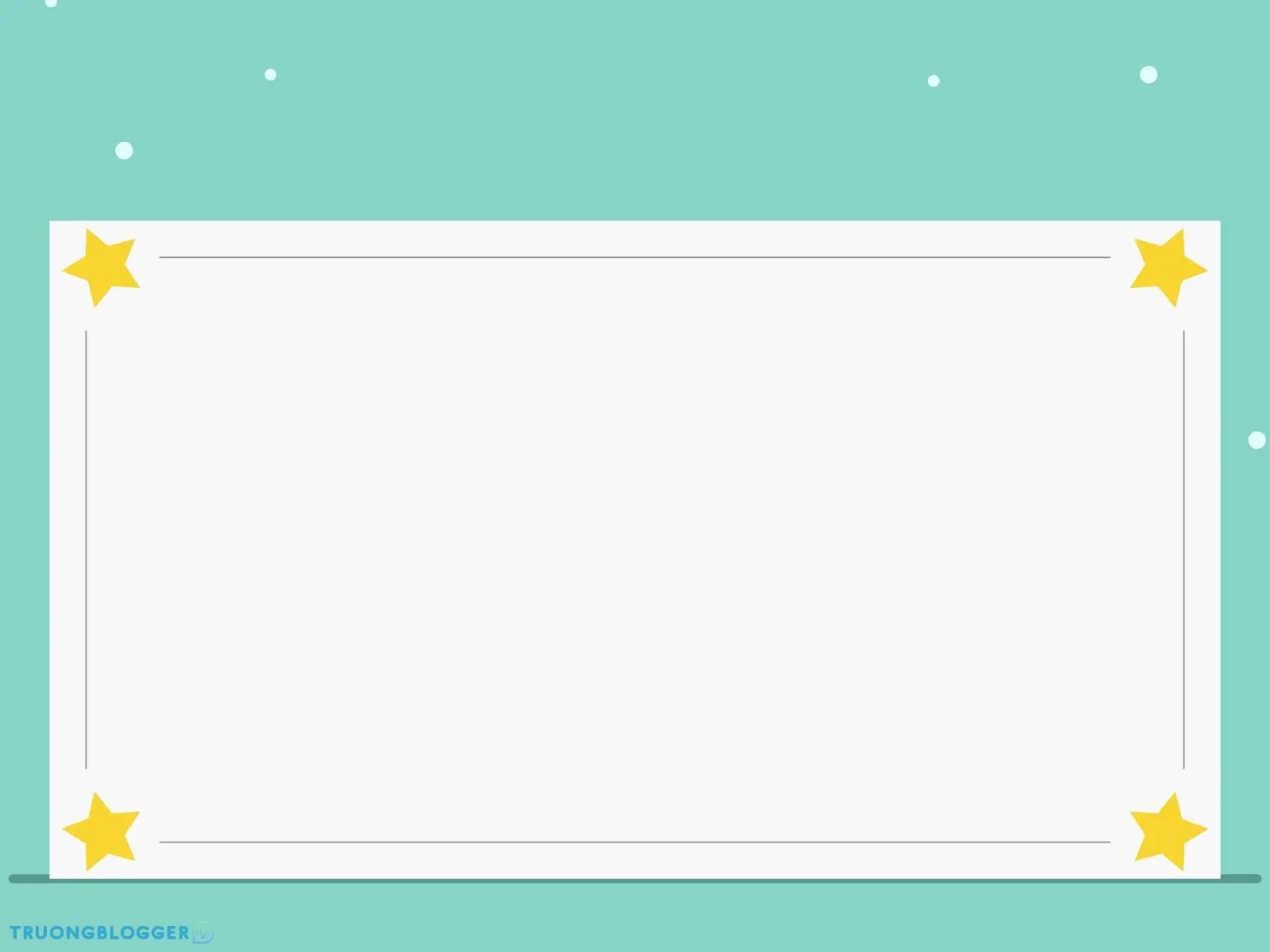 Câu đố
Nhiều hạt thi nhau
Rơi mau xuống đất
Không nhanh tay cất
Ướt cả áo quần
Đố các con đó là hiện tượng gì?
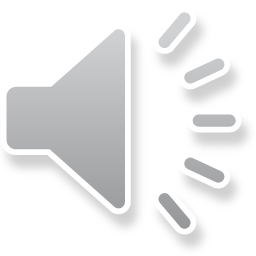 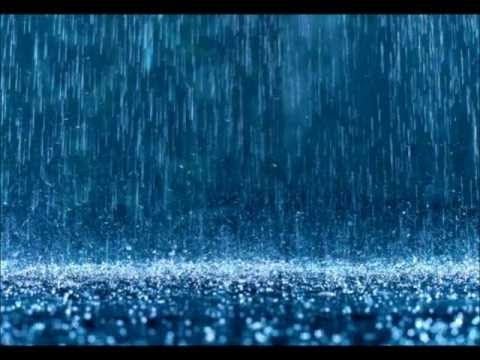 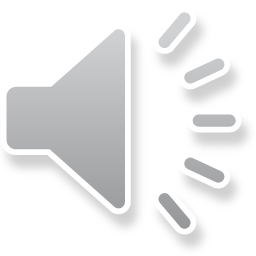 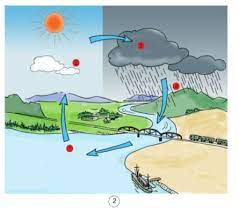 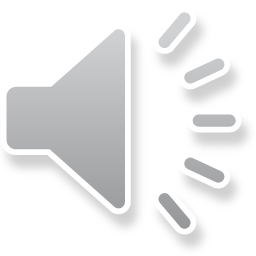 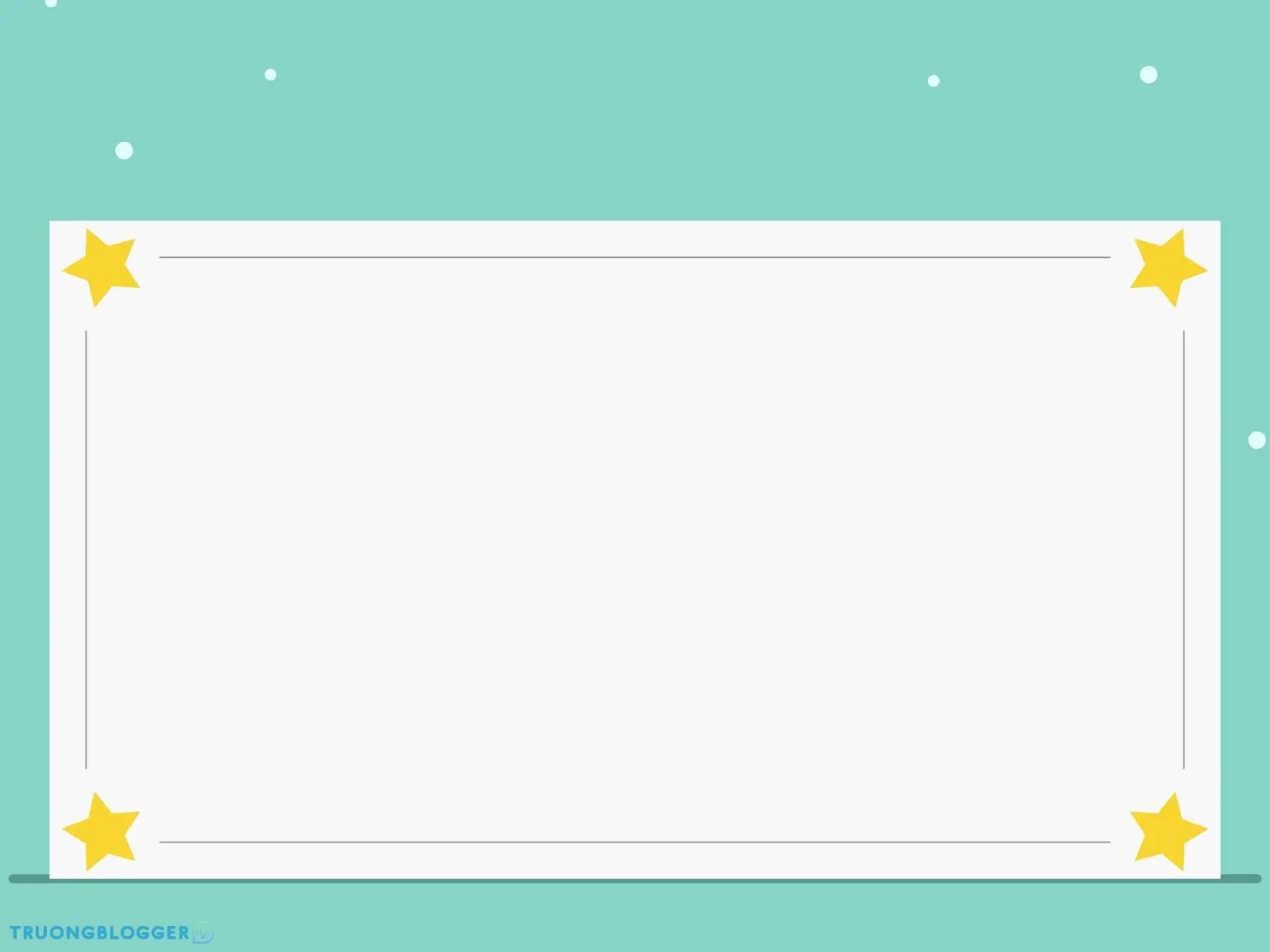 Dạy hát: Cho tôi đi làm mưa
Tác giả : Hoàng Hà
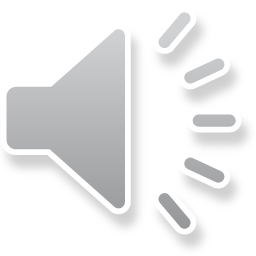 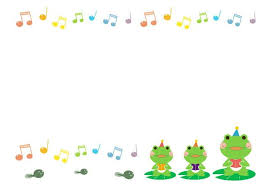 Cô vừa hát bài hát gì?
Bài hát: Cho tôi đi làm mưa
Bài hát do ai sáng tác?
Tác giả : Hoàng Hà
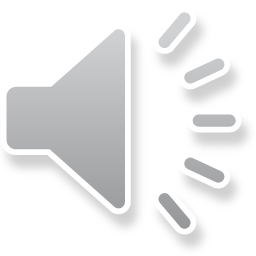 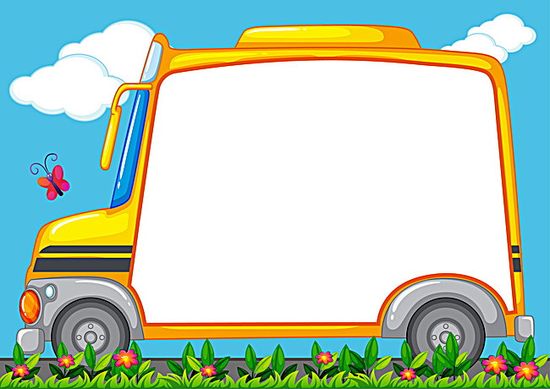 Trò chơi: Tai ai tinh
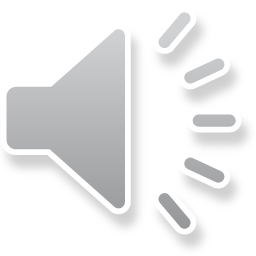 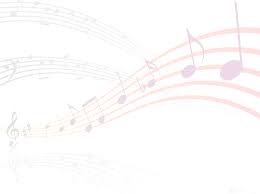 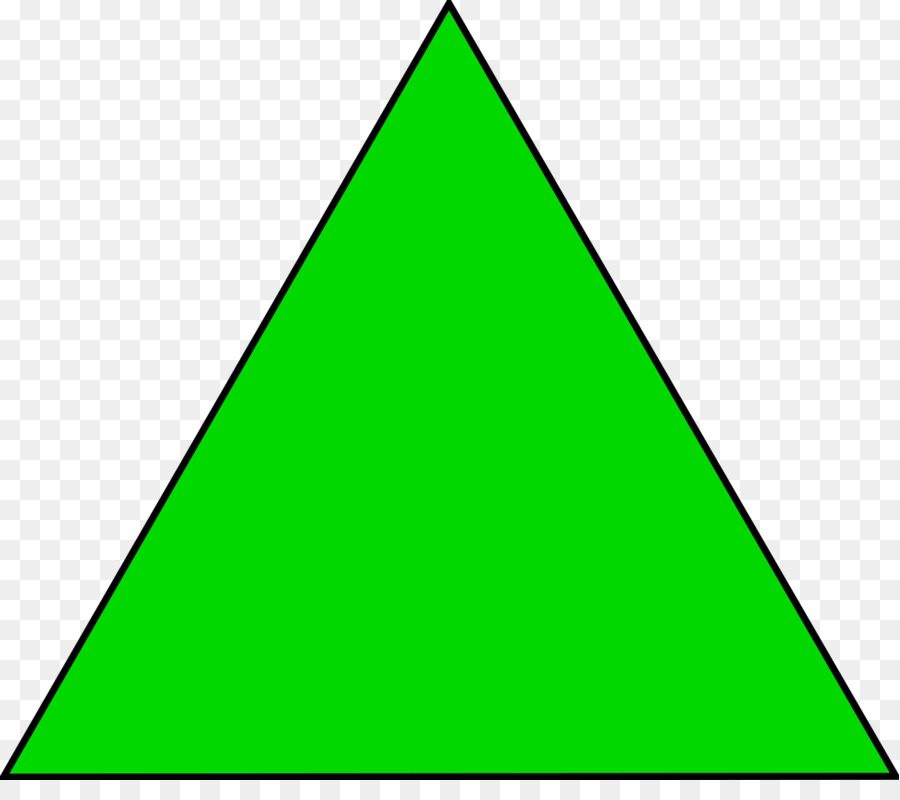 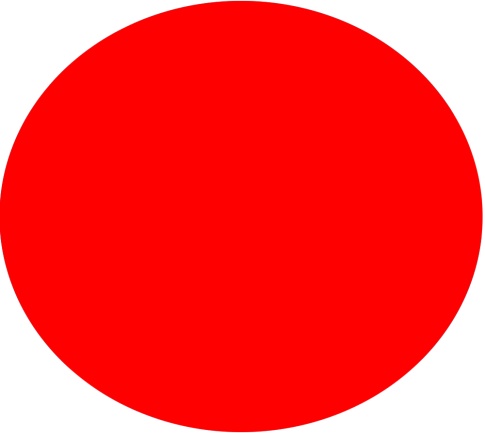 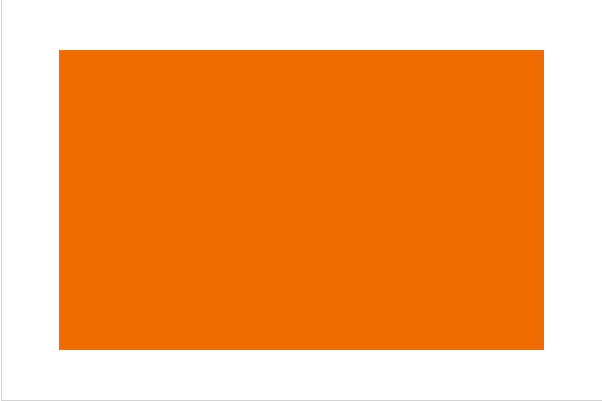 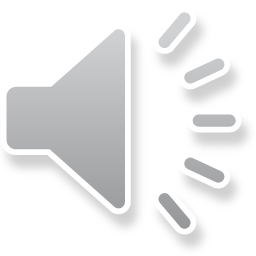 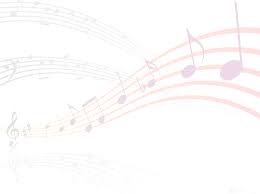 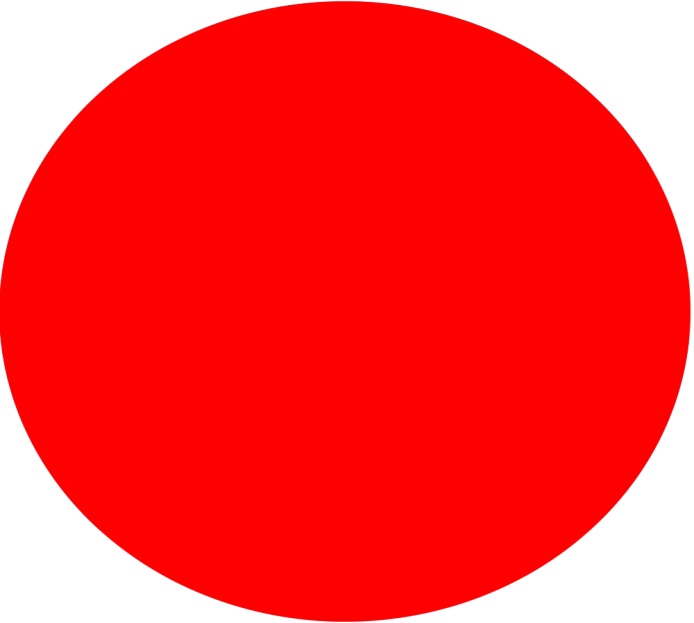 Trời nắng trời mưa
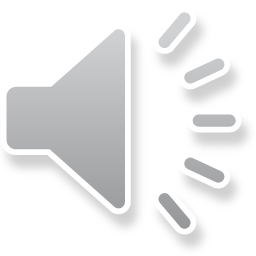 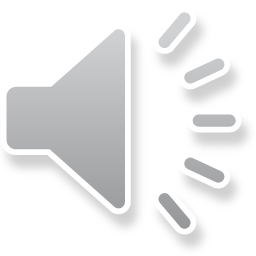 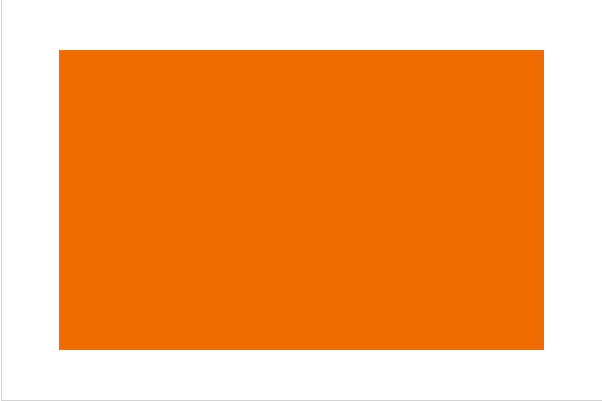 Giọt mưa và em bé
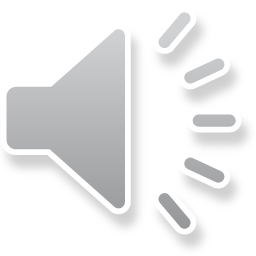 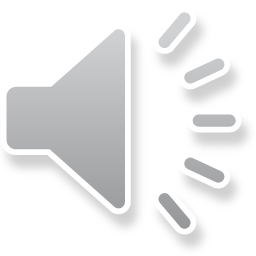 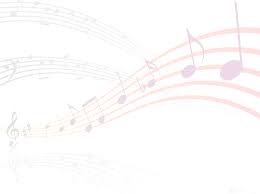 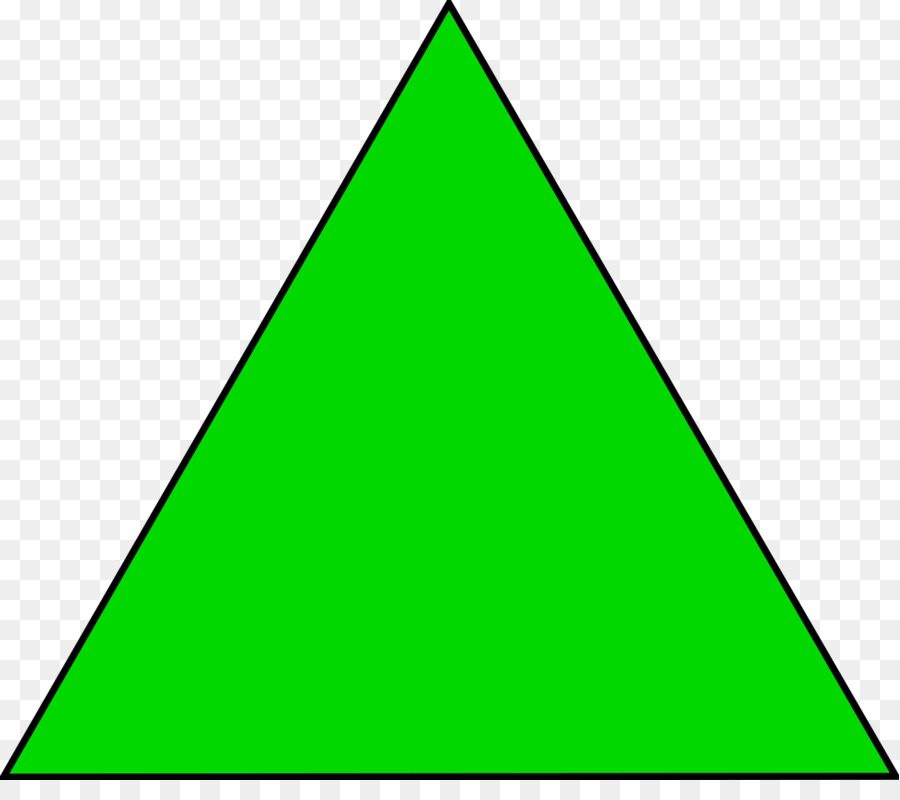 Cho tôi đi làm mưa
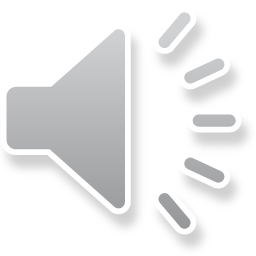 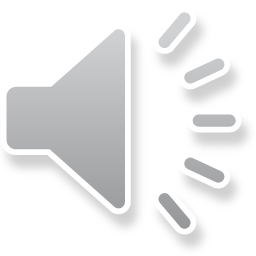 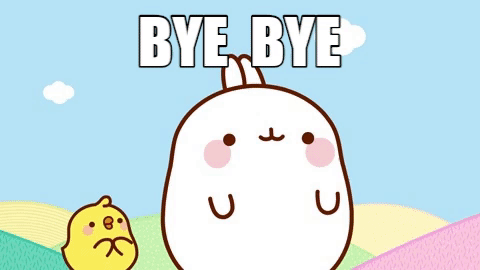 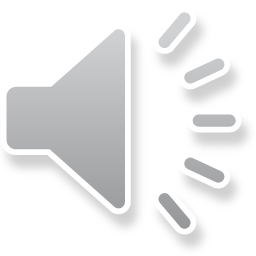